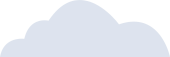 20XX
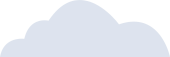 毕业答辩PPT模板
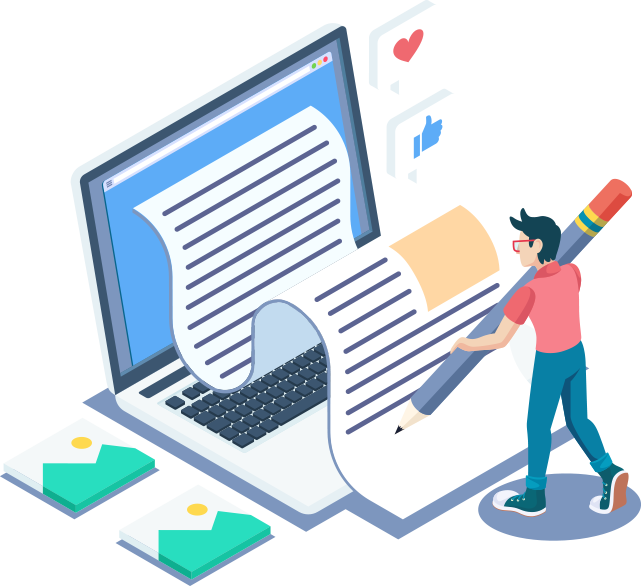 汇报人：PPT818  部门：设计部
01
02
03
04
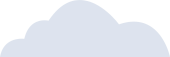 目 录
课题背景及内容
研究思路及过程
实验数据结果
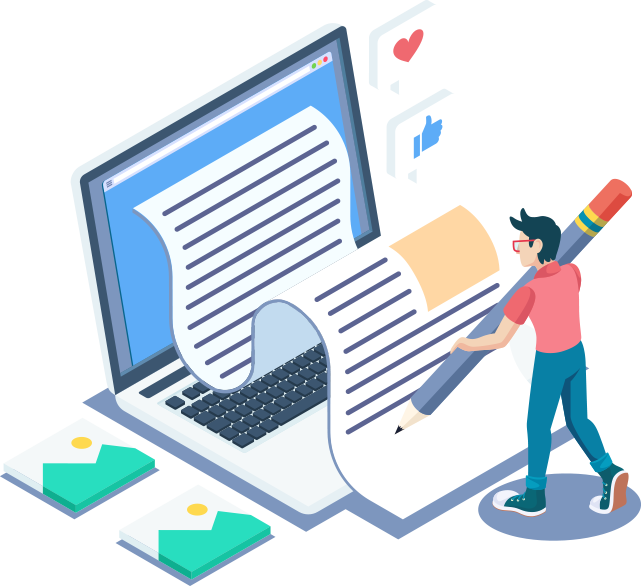 解决方案及总结
课题背景及内容
课题背景
相关研究
研究综述
理论基础
研究意义
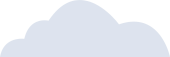 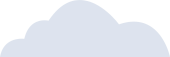 01
请输入您的标题
请输入您的标题内容
请输入您的标题内容
请输入您的标题内容
请输入您的标题内容
添加相关标题文字添加相关标题文字添加相关标题文字添加相关标题文字
添加相关标题文字添加相关标题文字添加相关标题文字添加相关标题文字
添加相关标题文字添加相关标题文字添加相关标题文字添加相关标题文字
添加相关标题文字添加相关标题文字添加相关标题文字添加相关标题文字
2016
2017
2018
2019
请输入您的标题
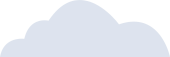 添加标题
添加标题
添加相关标题文字添加相关标题文字添加相关标题文字添加相关标题文字添加相关标题文字添加相关标题文字添加相关标题文字添加相关标题文字添加相关标题文字添加相关标题文字添加相关标题文字添加相关标题文字
19%
58%
添加相关标题文字添加相关标题文字添加相关标题文字添加相关标题文字添加相关标题文字添加相关标题文字添加相关标题文字添加相关标题文字添加相关标题文字添加相关标题文字添加相关标题文字添加相关标题文字
添加标题
23%
课题背景及内容
课题背景
相关研究
研究综述
理论基础
研究意义
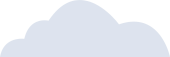 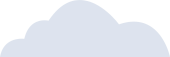 02
请输入您的标题
3
4
5
2
1
6
单击此处
添加文字
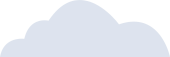 单击此处添加文字内容
单击此处添加文字内容
单击此处添加文字内容
单击此处添加文字内容
单击此处添加文字内容
单击此处添加文字内容
单击此处添加文字内容
单击此处添加文字内容
单击此处添加文字内容
单击此处添加文字内容
单击此处添加文字内容
单击此处添加文字内容
请输入您的标题
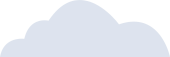 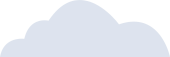 80%
70%
92%
76%
标题内容
标题内容
标题内容
标题内容
添加相关标题文字添加相关标题文字添加相关标题文字添加相关标题文字添加相关标题文字添加相关标题文字添加相关标题文字添加相关标题文字添加相关标题文字添加相关标题文字添加相关标题文字添加相关标题文字
课题背景及内容
课题背景
相关研究
研究综述
理论基础
研究意义
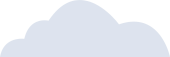 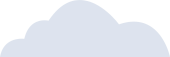 03
请输入您的标题
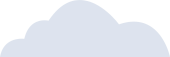 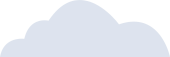 标题内容
添加相关标题文字添加相关标题文字添加相关标题文字添加相关标题文字
图片区
添加相关标题文字添加相关标题文字添加相关标题文字添加相关标题文字
请输入您的标题
请输入您的标题内容
请输入您的标题内容
请输入您的标题内容
请输入您的标题内容
添加相关标题文字添加相关标题文字添加相关标题文字添加相关标题文字
添加相关标题文字添加相关标题文字添加相关标题文字添加相关标题文字
添加相关标题文字添加相关标题文字添加相关标题文字添加相关标题文字
添加相关标题文字添加相关标题文字添加相关标题文字添加相关标题文字
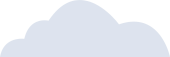 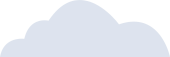 课题背景及内容
课题背景
相关研究
研究综述
理论基础
研究意义
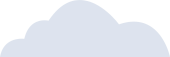 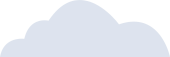 04
请输入您的标题
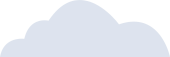 60
请输入您的标题内容
添加相关标题文字添加相关标题文字添加相关标题文字添加相关标题文字
50
40
30
添加相关标题文字添加相关标题文字添加相关标题文字添加相关标题文字
20
10
添加相关标题文字添加相关标题文字添加相关标题文字添加相关标题文字
0
Text
Text
Text
Text
Text
Text
Text
请输入您的标题
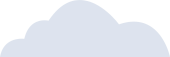 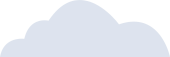 20%
标题文字添加
标题文字添加
标题文字添加
标题文字添加
单击输入标题内容 单击输入标题内容单击输入标题内容单击输入标题内容
单击输入标题内容 单击输入标题内容单击输入标题内容单击输入标题内容
单击输入标题内容 单击输入标题内容单击输入标题内容单击输入标题内容
单击输入标题内容 单击输入标题内容单击输入标题内容单击输入标题内容
65%
10%
45%
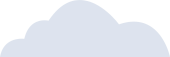 20XX
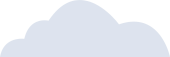 感谢您的观看
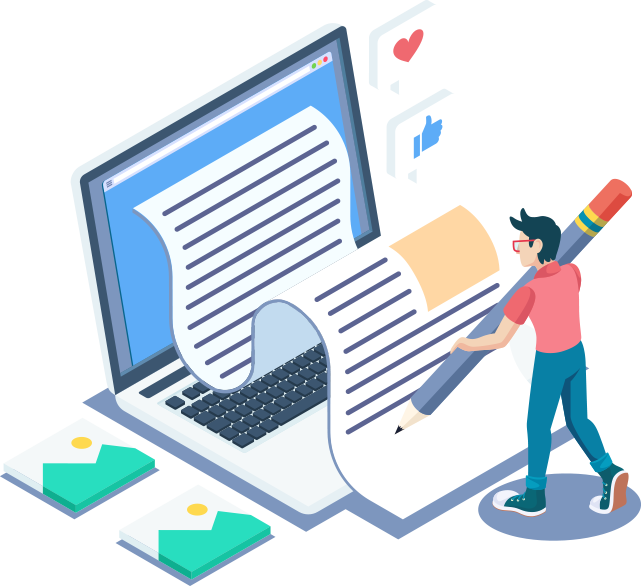 汇报人：PPT818    部门：设计部